Познание как процесс отображения мира в сознании человека
Презентация учителя МКОУ «Гимназия» Артамоновой И.А.
«Знание» — фреска Роберта Рида в здании Томаса Джефферсона
«Существуют два основных ствола человеческого познания, вырастающие, быть может, из одного общего, но неизвестного нам корня, а именно чувственность и рассудок: посредством чувственности предметы нам даются, рассудком же они мыслятся».
И.Кант
Цель урока
Раскрыть сущность процесса познания, особенности чувственного и рационального познания.
Задачи урока
Образовательные:
Обеспечить понимание и усвоение теоретических знаний, основных понятий темы;
Раскрыть содержание основной проблемы гносеологии; 
Показать  роль знаний в современном обществе;
Развивающие:
Формировать умение выявлять и анализировать проблему, давать объяснение и аргументацию на основе критического анализа, связывать объяснение с различными аспектами жизненных ситуаций;
Формировать умение учащихся давать оценку своих действий на основе интерактивных упражнений;
Формировать и развивать компетентность в области использования информационно-коммуникационных технологий;
Развивать у учащихся умения осуществлять комплексный поиск, систематизировать социальную информацию по теме, сравнивать, анализировать, делать выводы, рационально решать познавательные и проблемные задания; 
Развивать у учащихся умение организовывать  учебное сотрудничество и совместную деятельность с учителем и сверстниками;   работать индивидуально и в группе;
Воспитательные:
Способствовать формированию стремления к познанию мира;
Обеспечить формирование целостного мировоззрения обучающихся, соответствующего современному уровню развития науки.
План урока
Познание как особый вид человеческой деятельности
Основные подходы к проблеме познания мира
Уровни познания
Виды познания
Эмпиризм и рационализм
Самопознание 
Заблуждение и ложное знание.
Познание как особый вид человеческой деятельности
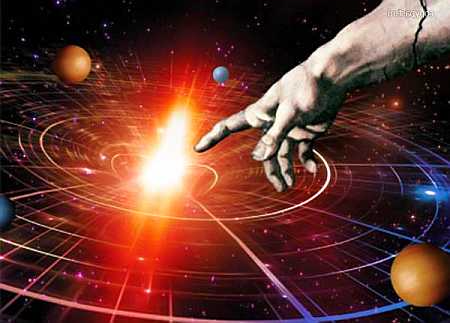 http://fcior.edu.ru/card/23111/poznanie-kak-osobyy-vid-chelovecheskoy-deyatelnosti.html
Основные подходы к проблеме познания
Уровни познания
Особенности чувственного и рационального познания
Чувственное познание
Можно ли доверять нашим органам чувств?
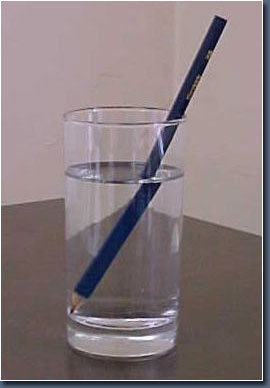 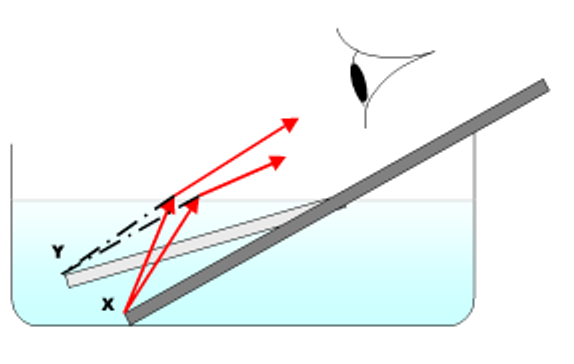 http://files.school-collection.edu.ru/dlrstore/553db723-fbde-4cda-a30e-8ef56542682b/COR_IP-10-124.swf
Иллюзия — извращённое восприятие реально существующего объекта.
Утверждения, не соответствующие действительности
Виды познания мира
Житейское
Мифологическое
Религиозное
Научное 
Художественное
Социальное
Паранаучное
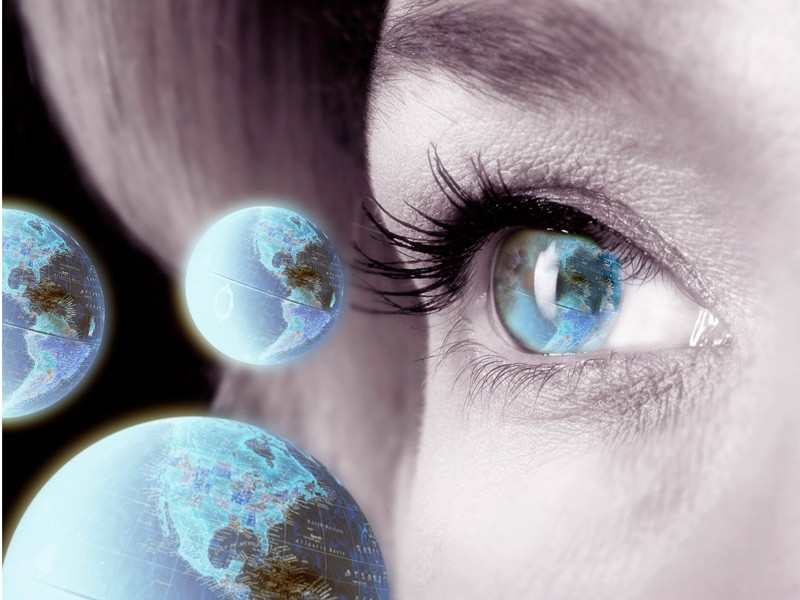 Виды знания
Житейское
Мифологическое
Виды знания
Религиозное
Научное
Виды знания
Художественное
Паранаучное
Что первично: чувственный опыт или разум?
эмпиризм
рационализм
Фрэнсис Бэкон
Бенедикт Спиноза
Познание человеком самого себя
Самопознание
Образ «Я»
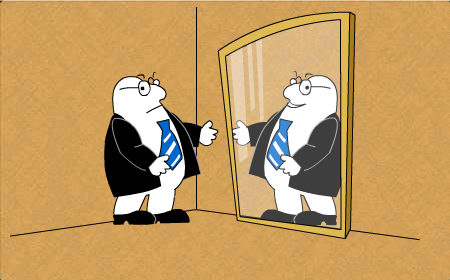 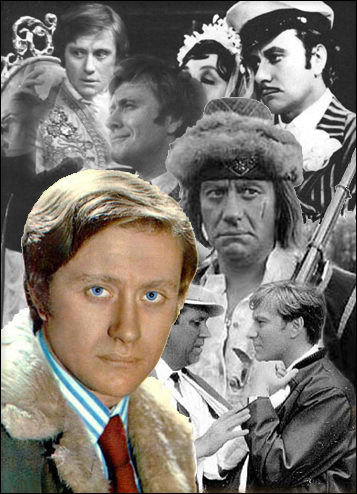 http://files.school-collection.edu.ru/dlrstore/a5ec0182-2026-4425-a5af-d495c8fdfc48/61_all.html
Пути осуществления самопознания
1. Познание других
2. Анализ собственной деятельности и поведения
3. Самонаблюдение



самооценка
Задание 1. Какие черты, качества, свойства представленного на картинке предмета можно назвать, используя органы чувств?
Задание 2. На основе двух суждений о предмете составьте умозаключение.
Все цитрусовые богаты витамином С
Лимон относится к роду Цитрус
Умозаключение -
Упражнения на закрепление и применение знаний
http://files.school-collection.edu.ru/dlrstore/984e936b-61ef-47b1-b680-c5713672c53d/35.swf
http://files.school-collection.edu.ru/dlrstore/f731064e-021f-4988-9b69-5a7bc3e7fb01/34.swf
http://files.school-collection.edu.ru/dlrstore/fad984a8-b488-4d50-893e-aee11d2b7126/32.swf 
http://files.school-collection.edu.ru/dlrstore/bf4f3bd8-c7ae-41b4-a71c-6ae88a061fd0/33.swf
Домашнее задание
§ 6 (пересказывать)
Написать эссе на высказывание Э.Канта:
«Существуют два основных ствола человеческого познания, вырастающие, быть может, из одного общего, но неизвестного нам корня, а именно чувственность и рассудок: посредством чувственности предметы нам даются, рассудком же они мыслятся»
Интернет-ресурсы
http://ru.wikipedia.org
http://fcior.edu.ru/
http://school-collection.edu.ru/